«Методическое сопровождение развития профессиональных компетенций педагогов в условиях введения профессионального стандарта «Педагог»
Галкина Людмила Николаевна, старший воспитатель МАДОУ д/с № 439, высшая квалификационная категория
Круг обсуждаемых вопросов:
организация оценки и самооценки соответствия компетенций педагога содержанию трудовых функций профстандарта;
повышение квалификации педагогов;
аттестация педагогических работников;
система наставничества.
ПРОФЕССИОНАЛЬНЫЙ СТАНДАРТПедагог (педагогическая деятельность в дошкольном, начальном общем, основном общем, среднем общем образовании) (воспитатель, учитель)
УТВЕРЖДЕН 
приказом Министерства труда и социальной защиты Российской Федерации 
от «18» октября 2013 г. № 544н
Государственная программа Российской Федерации "Развитие образования" на 2013-2020 годы (утв. распоряжением Правительства РФ от 15 мая 2013 г. N 792-р)
Приоритетом государственной политики является: обеспечение высокого качества российского образования (в том числе дошкольного) в соответствии с меняющимися запросами населения и перспективными задачами развития российского общества и экономики. В контексте этого приоритета актуальной является задача переосмысления представлений о «качественном» образовании на всех его уровнях включая дошкольное. Профессиональный стандарт – один из механизмов реализации Государственной программы.
Нормативно-правовая основа
1. Постановление Правительства РФ от 27.06.2016 № 584 «Об особенностях применения профессиональных стандартов в части требований, обязательных для применения государственными внебюджетными фондами Российской Федерации, государственными или муниципальными учреждениями, государственными или муниципальными унитарными предприятиями, а также государственными корпорациями, государственными компаниями и хозяйственными обществами, более пятидесяти процентов акций (долей) в уставном капитале которых находится в государственной собственности или муниципальной собственности»
2.Приказ Минтруда России от 18.10.2013 № 544н «Об утверждении профессионального стандарта „Педагог (педагогическая деятельность в сфере дошкольного, начального общего, основного общего, среднего общего образования) (воспитатель, учитель)“» (Зарегистрировано в Минюсте России 06.12.2013 № 30550)
3. Приказ Минтруда России от 25.12.2014 № 1115н «О внесении изменений в приказ Министерства труда и социальной защиты Российской Федерации от 18 октября 2013 г. № 544н «Об утверждении профессионального стандарта „Педагог (педагогическая деятельность в сфере дошкольного, начального общего, основного общего, среднего общего образования) (воспитатель, учитель)“» 
4.Приказ Минтруда России от 05.08.2016 № 422н «О внесении изменений в профессиональный стандарт „Педагог (педагогическая деятельность в дошкольном, начальном общем, основном общем, среднем общем образовании) (воспитатель, учитель)“, утвержденный приказом Министерства труда и социальной защиты Российской Федерации от 18 октября 2013 г. № 544н» (Зарегистрировано в Минюсте России 23.08.2016 № 43326)
5.Приказ Минтруда России от 24.07.2015 № 514н «Об утверждении профессионального стандарта „Педагог-психолог (психолог в сфере образования)“» (Зарегистрировано в Минюсте России 18.08.2015 № 38575)
6.Приказ Минтруда России от 08.09.2015 № 613н «Об утверждении профессионального стандарта „Педагог дополнительного образования детей и взрослых“» (Зарегистрировано в Минюсте России 24.09.2015 № 38994)
7.Приказ Минтруда России от 08.09.2015 № 608н «Об утверждении профессионального стандарта „Педагог профессионального обучения, профессионального образования и дополнительного профессионального образования“» (Зарегистрировано в Минюсте России 24.09.2015 № 38993)
Нормативно-правовая основа
8.Приказ Минтруда России от 10.01.2017 № 10н «Об утверждении профессионального стандарта „Специалист в области воспитания“» (Зарегистрировано в Минюсте России 26.01.2017 № 45406)
9. Приказ Минтруда России от 12.04.2013 №148н «Об утверждении уровней квалификации в целях разработки проектов профессиональных стандартов»
10. Приказ Минтруда России от 29.04.2013 №170н «Об утверждении методических рекомендаций по разработке профессионального стандарта»
11. Письмо Минобрнауки России от 12.02.2016 № 09-ПГ-МОН-814 «О рассмотрении обращения»
12.Письмо Минобрнауки России от 02.03.2015 № 08–237 «О переносе срока применения профстандарта педагога»
13.Письмо Минобрнауки России от 03.03.2015 № 08–241 «О переносе срока применения профстандарта педагога»
14.Письмо Минобрнауки России от 13.11.2015 № 08–1958 «О дополнительных профессиональных программах»
15. Письмо Минобрнауки России от 10.08.2015 №08-1240 «О квалификационных требованиях к педагогическим работникам организаций, реализующих программы дошкольного и общего образования»
Нормативно-правовая основа
15. Письмо Минобрнауки России от 10.08.2015 №08-1240 «О квалификационных требованиях к педагогическим работникам организаций, реализующих программы дошкольного и общего образования»
16. Письмо Центрального Совета Общероссийского Профсоюза образования от 10.03.2017 № 122
17. Информация Минтруда России от 10.02.2016 «О применении профессиональных стандартов в сфере труда»
18. Письмо Минтруда России от 04.04.2016 г. №14-0/10/В-2253 «По вопросам применения профессиональных стандартов»
19. Рекомендации участников Всероссийского съезда по обсуждению итогов апробации и поэтапного внедрения стандарта профессиональной деятельности педагога (педагогическая деятельность в сфере дошкольного, начального общего, основного общего, среднего общего образования) (воспитатель, учитель) по применению и распространению профессионального стандарта в регионах РФ (10–13 ноября 2015 г.).
20. Приказ Минобрнауки России от 26.07.2017 №703 «Об утверждении  Плана мероприятий («дорожной карты») Минобрнауки РФ по формированию и введению национальной системы учительского роста»
21. Письмо Минобрнауки Новосибирской области от 22.01.2018 №431-06/25 «О поэтапном внедрении профессиональных стандартов»
22. Федеральный закон от 03.07.2016 г. №238-ФЗ «О независимой оценке квалификации»
Письмо Минобрнауки Новосибирской области «О поэтапном внедрении профессиональнго стандарта» 
от 22 января 2018г., № 431-06/25
Письмо МинобрНСО о введении профстандарта.pdf
ТК РФ, ст. 195.1
Профессиональный стандарт – характеристика квалификации, необходимой работнику для осуществления определенного вида профессиональной деятельности
Квалификация – уровень знаний, умений, профессиональных навыков и опыта работы работника
Профессиональный стандарт будет применяться в качестве:

независимого измерителя уровня квалификации педагогических работников;
средства реализации стратегии развития образовательной среды;
инструмента роста качества российского образования;
фундаментальной основы трудовых соглашений между руководством образовательного учреждения и педагогами;
механизма приёма педагогических кадров для работы в образовательных организациях.
Сферы ответственности педагогов ДОО
Проектирование программно-методических и организационно-методических документов.
Реализация образовательного процесса в соответствии с федеральными государственными образовательными стандартами и основными образовательными программами.
Организация и проведение педагогического мониторинга освоения детьми образовательной программы и анализ образовательной работы в группе детей.
Реализация педагогических рекомендаций специалистов (психолога, логопеда, дефектолога и др.).
Развитие профессионально значимых компетенций, необходимых для решения образовательных задач развития детей.критерии самооценки.docx
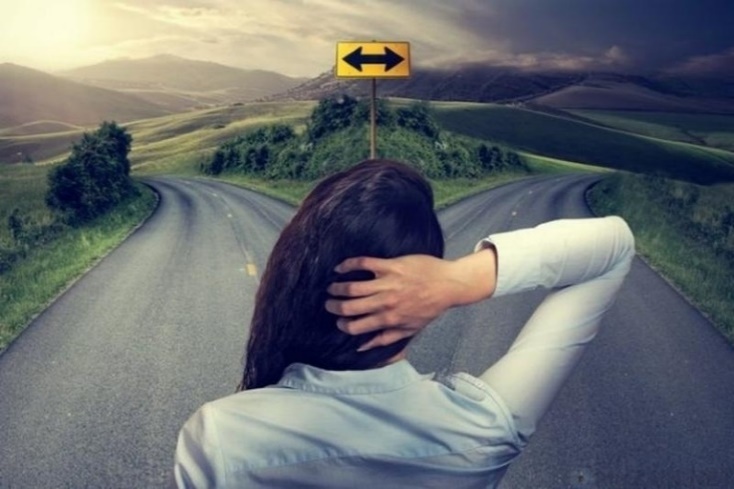 Алгоритм профессионального развития педагога
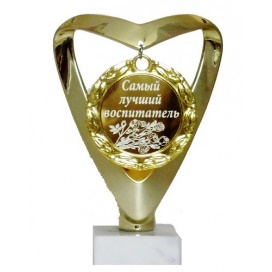 Индивидуальная программа профессионального развития (ИППР) педагогов МАДОУ д/с № 439
ИППР.doc
Примерная форма самообразования
примерная форма самообразования.docx
Система наставничества
примерная форма для наставника.docx
Если у вас есть вопросы, я постараюсь на них ответить